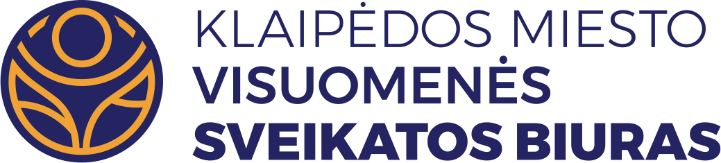 Neringos gimnazijos ir Juodkrantės skyriaus moksleivių 2022 m. m. sveikatos būklės aptarimas
Visuomenės sveikatos specialistė
Monika Lavickienė
2022-12-12
Sveikatos duomenų analizės aprašymas (1)
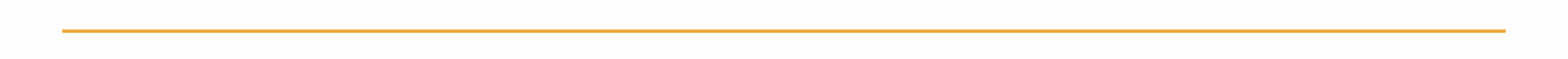 Lietuvos Respublikos sveikatos apsaugos ministro 2017 m. kovo 13 d.  įsakymu Nr. V-284  patvirtintos Lietuvos higienos normos HN 21:2017 ,,Mokykla, vykdanti bendrojo ugdymo programas. Bendrieji sveikatos saugos reikalavimai” 75 punkte nurodyta, kad mokyklos vadovas ar jo įgaliotas asmuo turi užtikrinti, kad mokiniai iki 18 metų ugdymo procese dalyvautų pasitikrinę sveikatą ir pateikę vaiko sveikatos pažymėjimą, išduotą ne anksčiau kaip prieš metus. Naujoje mokykloje pradėję mokytis mokiniai vaiko sveikatos pažymėjimą turi pateikti iki rugsėjo 15 d. 

Lietuvos Respublikos sveikatos apsaugos ministro 2016 m. sausio 26 d. įsakymu Nr. V-93 patvirtintos Lietuvos higienos normos HN 75:2016 „Ikimokyklinio ir priešmokyklinio ugdymo programų vykdymo bendrieji sveikatos saugos reikalavimai“ 79 punkte nrodyta, kad priimant vaiką į įstaigą ir vėliau kiekvienais metais turi būti pateiktas sveikatos pažymėjimas.
2
Sveikatos duomenų analizės aprašymas (2)
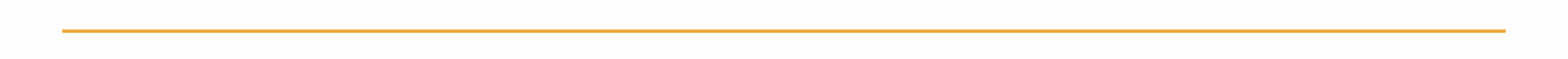 Vadovaujantis sveikatos apsaugos ministro 2018 m. balandžio 26 d. įsakymu Nr. V-657 „Dėl elektroninės sveikatos paslaugų ir bendradarbiavimo infrastruktūros informacinės sistemos naudojimo tvarkos aprašo patvirtinimo“ pakeitimo“, nuo 2018 m. birželio 1 d. duomenys, susiję su vaiko sveikatos pažymėjimu, visose asmens sveikatos priežiūros įstaigose privalo būti tvarkomi elektroniniu būdu. Elektroniniu būdu užpildytas ir pasirašytas vaiko sveikatos pažymėjimas patenka į Elektroninę sveikatos paslaugų ir bendradarbiavimo infrastruktūros informacinę sistemą, iš kurios yra perduodamas į Higienos instituto Vaikų sveikatos stebėsenos informacinę sistemą (VSS IS).  Su šia sistema dirba visuomenės sveikatos specialistai, vykdantys visuomenės sveikatos priežiūrą ugdymo įstaigose.
3
Neringos savivaldybės ikimokyklinio ugdymo įstaigų ugdytinių, bendrojo lavinimo mokyklų moksleivių skaičius 2022-2023  m.m.
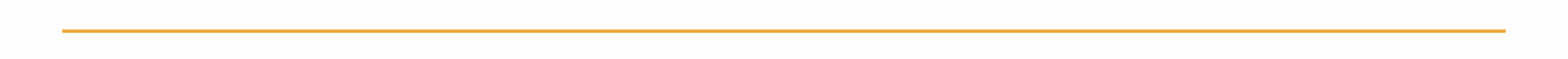 Neringos gimnazijoje – 149 (iš jų 27 UA)
Neringos gimnazijos Juodkratės skyriuje – 21
PROFILAKTINIŲ SVEIKATOS PATIKTŲ APŽVALGa
5
Neringos gimnaziją lankančių pasitikrinusiųjų ir nepasitikrinusiųjų sveikatą moksleivių pokyčiai 2020-2023 m. (proc.)
*
* Mokiniai atvykę iš UA turi popierines Vaiko sveikatos profilaktinės patikros pažymas, VSSIS sistemoje šių pažymų nėra, todėl fiksuojama, kad mokiniai nepasitikrino sveikatos.
Neringos gimnazijos Juodkrantės skyriaus pasitikrinusiųjų ir nepasitikrinusiųjų sveikatą ugdytinių pokyčiai 2020-2023 m. (proc.)
Neringos gimnaziją lankančių moksleivių bendrosios ir specialiosios rekomendacijos, pritaikytas maitinimas 2021-2023 m.
Neringos gimnazijos Juodkrantės skyrių lankančių ugdytinių bendrosios ir specialiosios rekomendacijos, pritaikytas maitinimas 2022/2023 m.m.
Kūno masės indeksas (toliau – KMI)
Neringos gimnazijos moksleivių pasiskirstymas pagal KMI, 2020-2023 m. (proc.)
Neringos gimnazijos Juodkrantės skyriaus ugdytinių pasiskirstymas pagal KMI, 2020-2023 m. (proc.)
Fizinio lavinimo grupės
Neringos gimnazijos moksleivių pasiskirstymas pagal fizinio ugdymo grupes 2020-2023 m. (proc.)
Neringos gimnazijos Juodkrantės skyriaus ugdytinių pasiskirstymas pagal fizinio ugdymo grupes 2020-2023 m. (proc.)
Dantų būklė
Neringos gimnazijos moksleivių dantų ėduonies intensyvumo (kpi+KPI) indeksas 2021/2023 m.m.
kpi+KPI indekso ribos: 
Labai žemas - mažiau nei 1,2. 
Žemas - 1,2-2,6. 
Vidutinis 2,7-4,4. 
Aukštas 4,5-6,5. 
Labai aukštas - daugiau nei 6,5.
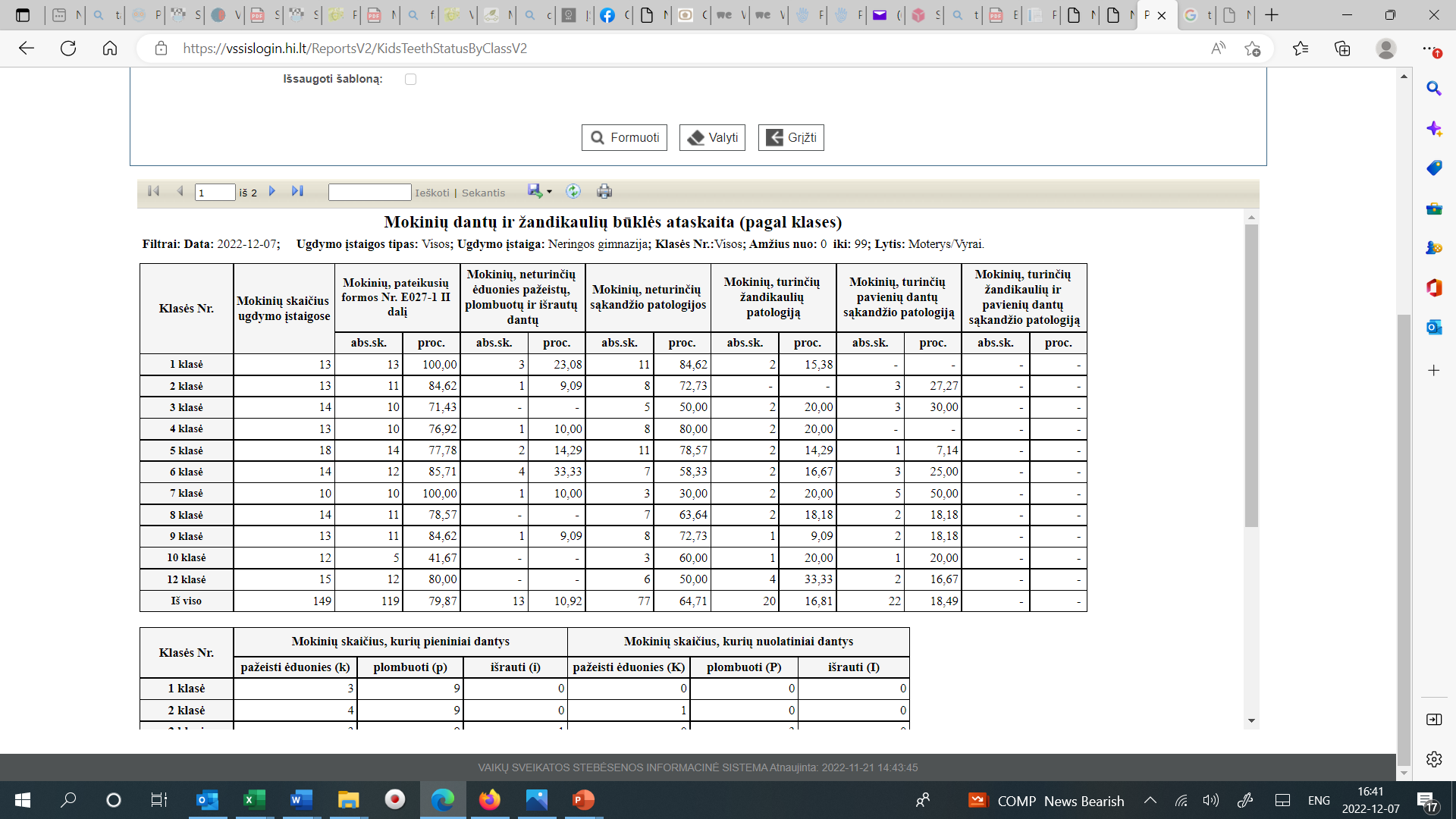 Neringos gimnazijos Juodkrantės skyriaus ugdytinių dantų ėduonies intensyvumo (kpi+KPI) indeksas 2021/2023 m.m.
kpi+KPI indekso ribos: 
Labai žemas - mažiau nei 1,2. 
Žemas - 1,2-2,6. 
Vidutinis 2,7-4,4. 
Aukštas 4,5-6,5. 
Labai aukštas - daugiau nei 6,5.
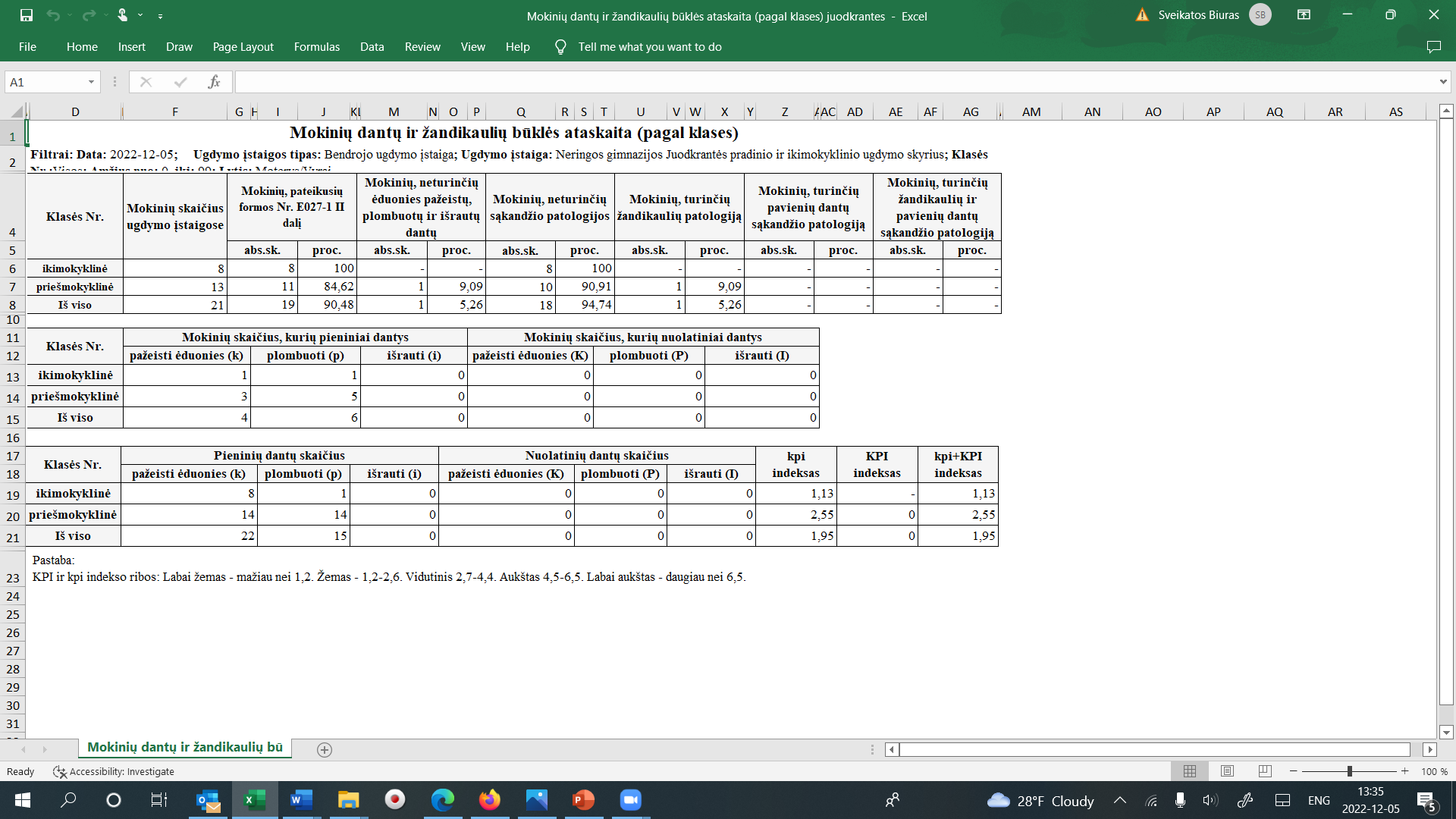 Apibendrinimas(1)
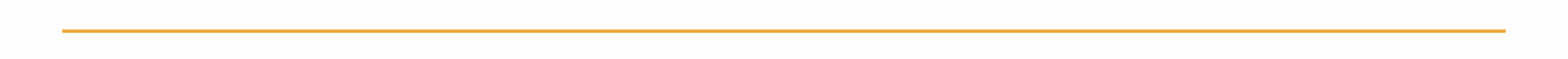 2022/2023 m. m. profilaktiškai sveikatą pasitikrino:
100 proc. Neringos gimnazijos moksleivių;
100 proc. Neringos gimnazijos Juodkrantės skyriaus ugdytinių;

Įsigaliojus naujai Mokinio sveikatos pažymėjimo formai, nebenurodomi vaikų organų sistemų sutrikimai, bet šeimos gydytojas pateikia bendras arba specialiąsias rekomendacijas, kurių turi būti laikomasi  dalyvaujant ugdymo veikloje.
5 proc. Neringos gimnazijos moksleivių buvo nurodytos bendros, 1 proc. – specialiosios rekomendacijos. 
Neringos gimnazijos Juodkrantės skyriaus ugdytiniai ugdymo veikloje gali dalyvauti be jokių apribojimų.
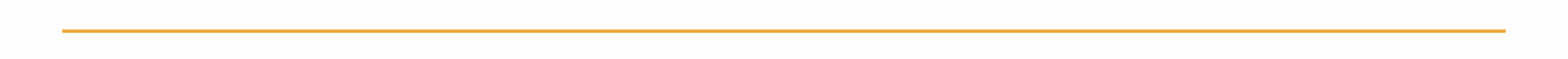 Apibendrinimas(2)
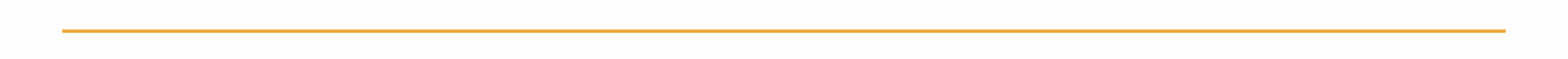 2022/2023 m. m. normalų kūno svorį turėjo:
57 proc. Neringos gimnazijos moksleivių;
66 proc. Neringos gimnazijos Juodkrantės skyriaus ugdytinių;

2022/2023 m. m. 
2 proc. Neringos gimnazijos moksleivių- priskirta parengiamoji fizinio ugdymo grupė, 
o visiems ikimokyklinio-priešmokyklinio ugdymo ugdytiniams - pagrindinė fizinio ugdymo grupė. 

2022/2023 m.m. 
 16 proc. Neringos gimnazijos moksleivių turėjo labai žemą, o 20 proc. labai aukštą dantų ėduonies (kpi+KPI) indeksą;
25 proc. Neringos gimanzijos Juodkrantės sk. ugdytinių labai žemą, o 37,5 proc. labai aukštą ėduonies (kpi+KPI) indeksą;
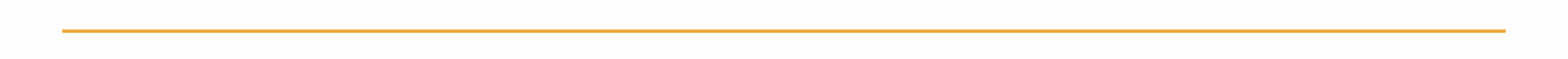 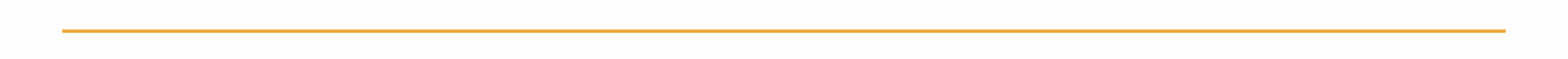 Rekomendacijos
Svarbu bendruomenę įtraukti į sveikatos stiprinimo veiklas – organizuoti ir vykdyti mokymus, apimančius aiškią, išsamią ir patikimą informaciją apie mitybą, fizinį aktyvumą, asmens higieną.
Būtina vaikų sveikatos priežiūrą vykdyti visomis kryptimis - ypatingą dėmesį skiriant burnos higienos ir ėduonies profilaktikai, pilnavertei mitybai, fiziniam aktyvumui, tinkamam darbo ir poilsio rėžimui bei išmaniųjų prietaisų naudojimui.
Tikslinga dėmesį skirti profilaktikai mažinant gyvensenos rizikos veiksnius, kurie sąlygotų kvėpavimo sistemos ligas, žalingus įpročius.
AČIŪ UŽ DĖMESĮ
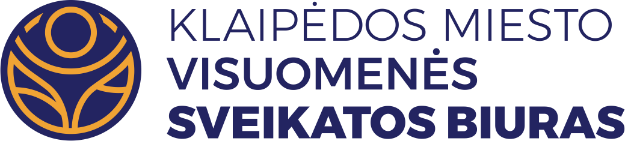 MUS RASITE:
Taikos pr. 76, Klaipėda
Tel. (8 46) 234796
El. p. info@sveikatosbiuras.lt
www.sveikatosbiuras.lt 
www.facebook.com/biuras
www.instagram.com/klaipedosvsb
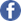 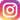